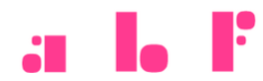 Association des bibliothécaires de France
La commission
Bibliothèques en réseau

www.bibenreseau.abf.asso.fr
bibenreseau@abf.asso.fr
La commission
Une quinzaine de membres
	Exerçant ou ayant exercé dans un réseau de bibliothèques territoriales ou en bibliothèque départementale
Deux réunions par an
	En présentiel ou distanciel
Des échanges par messagerie
	bibenreseau@abf.asso.fr
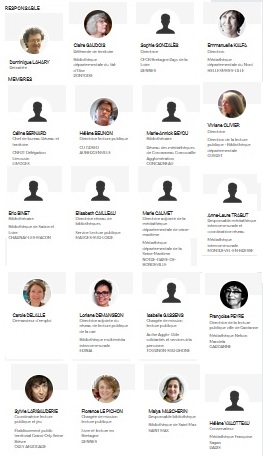 www.abf.asso.fr > Commissions > Bibliothèques en réseau
La commission
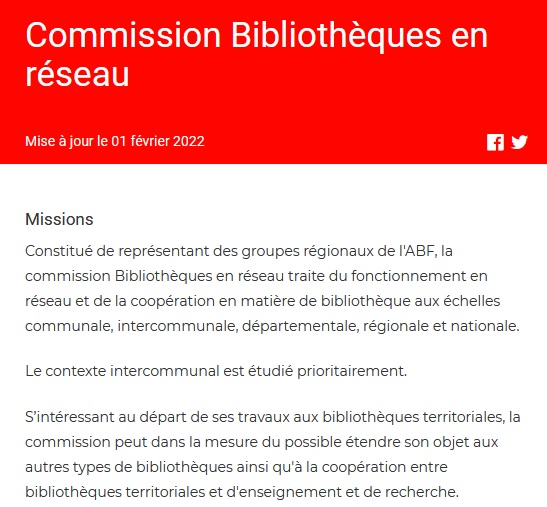 www.abf.asso.fr > Commissions > Bibliothèques en réseau
La commission : environ 10 commissions
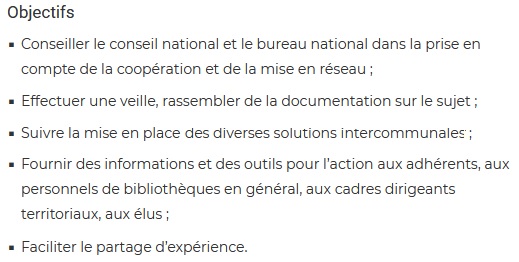 www.abf.asso.fr > Commissions > Bibliothèques en réseau
Le blog
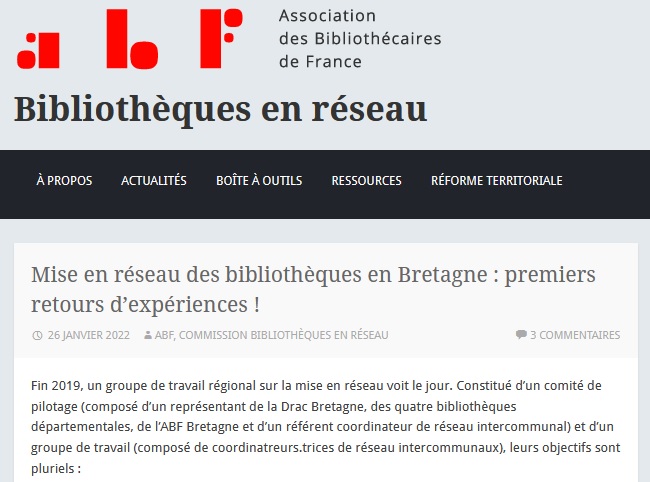 www.bibenreseau.abf.asso.fr
Produire des textes en commun
Exemple de travail de mise à jour d’une fiche
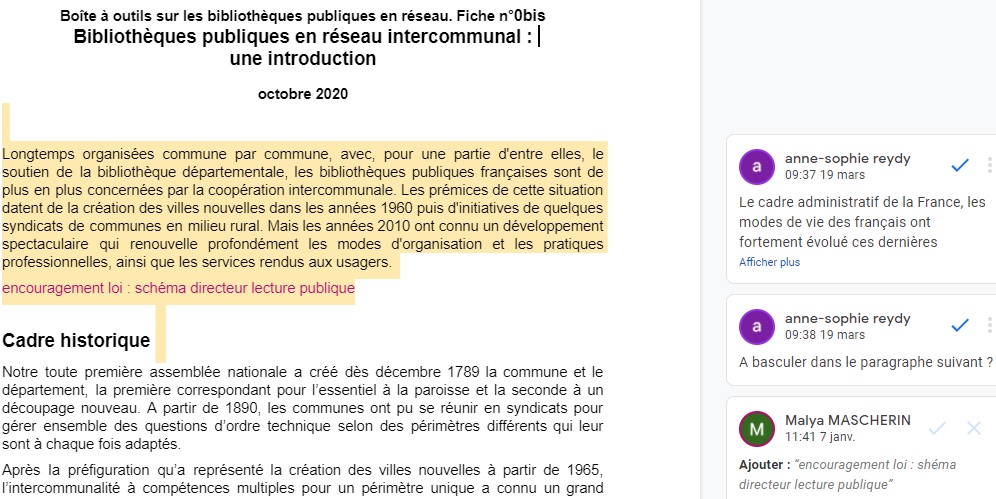 Le blog : la boîte à outils
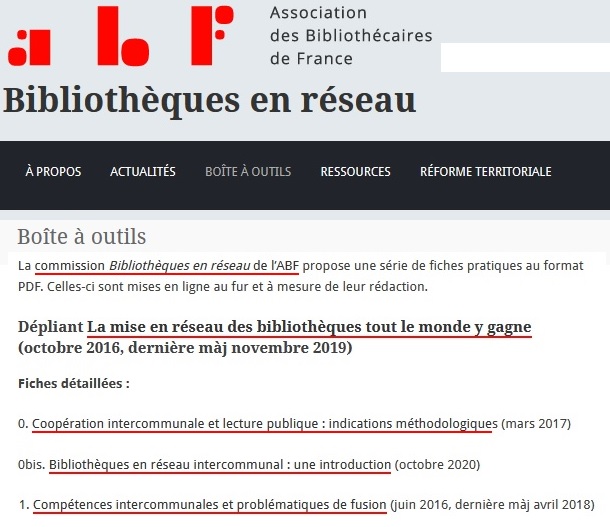 www.bibenreseau.abf.asso.fr
La plaquette
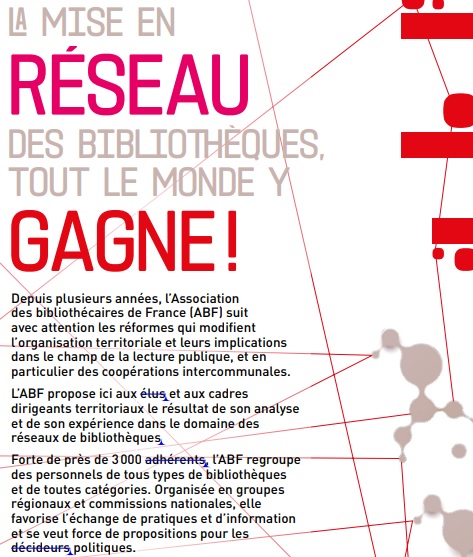 Destinataires privilégiés
	Les élus
Diffusion
	Papier et web (PDF)
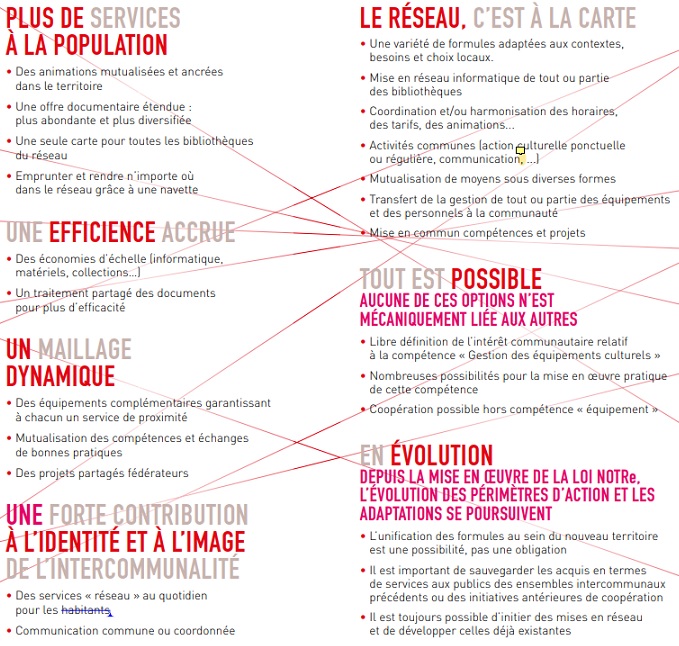 Les fiches disponibles au 25/04/2022
0. Indications méthodologiques
1. Compétences intercommunales1bis : Recueil de formulations de compétences intercommunales et d’intérêt communautaireRecueil d’exemples de réseaux intercommunaux de bibliothèques
2. Quels modes d’organisation en réseau ? Essai de typologie
3. La circulation des documents au sein d’un réseau de lecture publique 3bis : Les fonds flottants – Recueil d’exemples
4. L’action culturelle en bibliothèque à l’échelle de l’intercommunalité
5. Transferts de personnels entre collectivités
6. Mécanismes financiers d’un transfert de bibliothèques à l’EPCI
7. Communes nouvelles
8. Un maillage territorial à la mesure des populations
9. Organisations, gouvernances, organigrammes
10. La politique documentaire en réseau
11. Bénévoles et réseaux de bibliothèques territoriales
12. La coordination d’un réseau territorial de lecture publique
La fiche Action culturelle
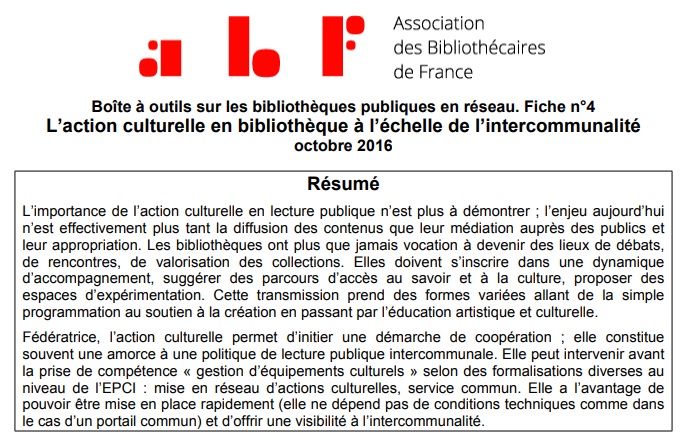 La fiche Action culturelle
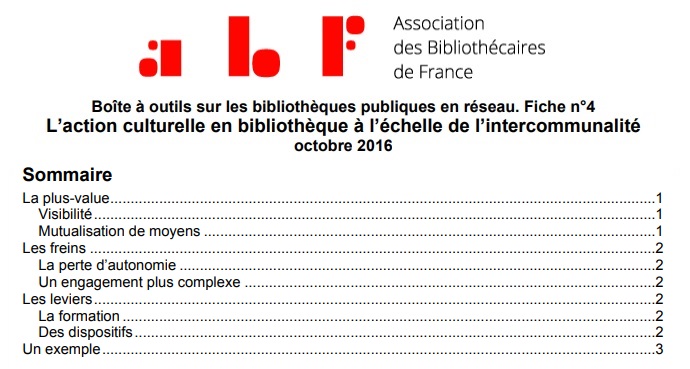 Visibilité : partage d’une communication et public élargi

Mutualisation de moyens : projets d’envergure et expertise
Action culturelle à l’échelle intercommunale : La plus value
Action culturelle à l’échelle intercommunale : les freins
La perte d’autonomie : privilégier la concertation et le mode participatif


Un engagement plus complexe : comment se sentir concerné? 

	Permettre à chacun de s’approprier le projet car si décidé par un comité directeur

 	Apprendre à se connaitre (et les asso, les partenaires) : éviter les querelles de clochers : coordination et adaptation!
Action culturelle à l’échelle intercommunale : les leviers
La formation : travail en commun : occasion de partage d’expérience et synergie des acteurs


Des dispositifs nationaux, régionaux, départementaux contribuent à développer les partenariats, structurants + aide financière et un cadre
DES EXEMPLES VARIES : La Filoche
Approche militante : je ne suis pas une chercheuse en science des bibliothèques, plutôt une approche constructive car l’ayant vécu, les questions sont nombreuses, cela vaut la peine d’en échanger
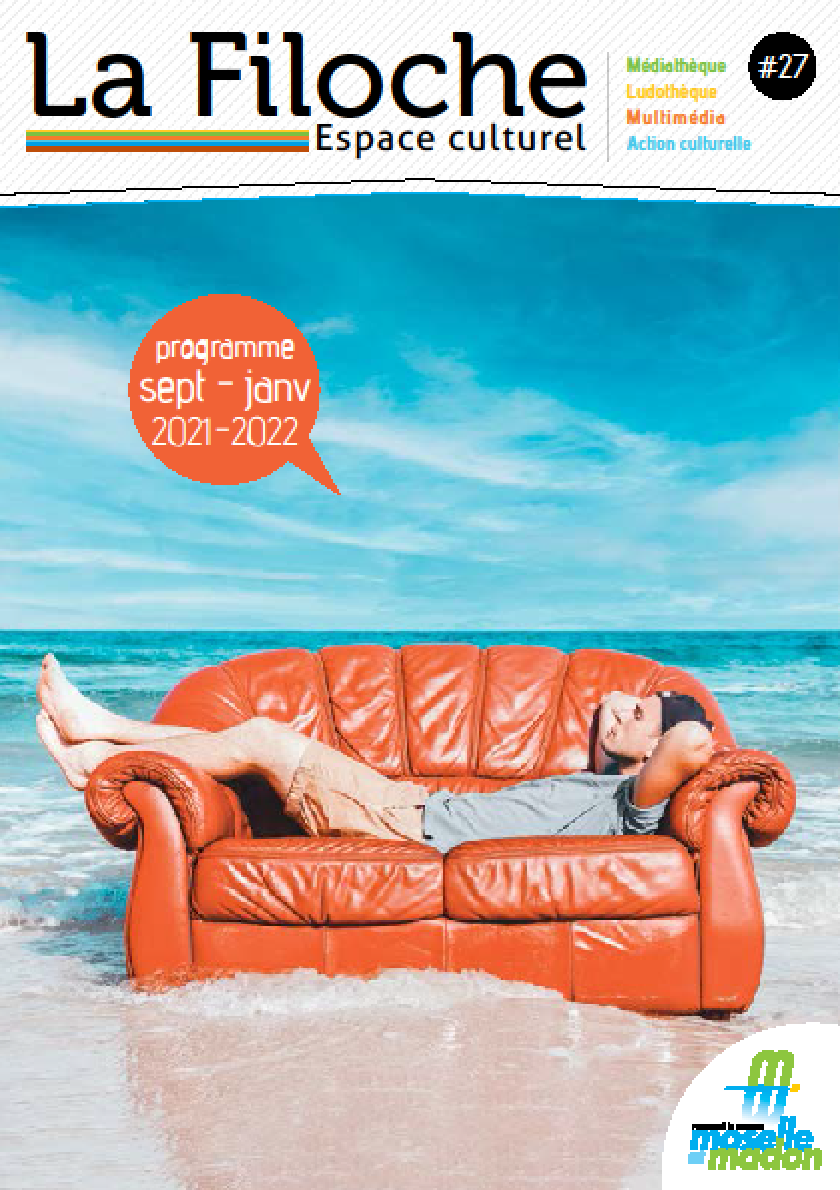 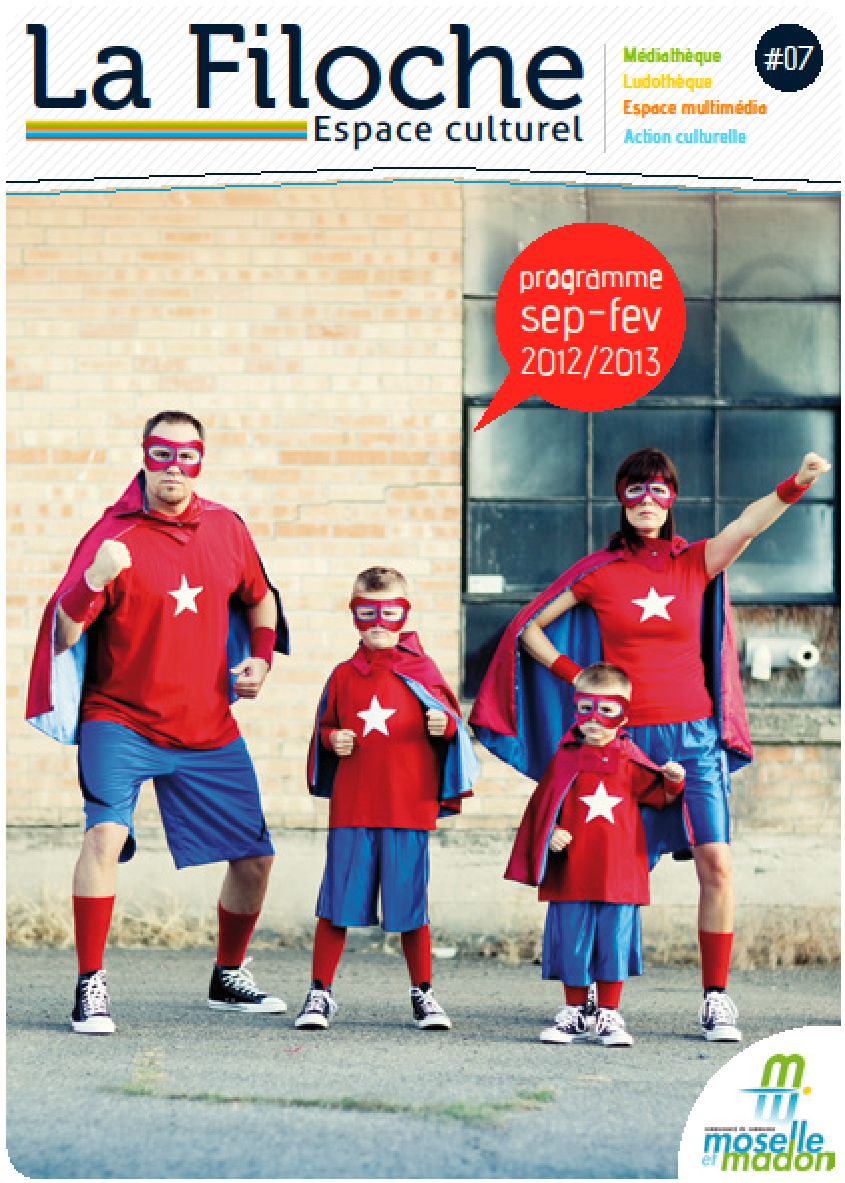 RESEAU LA FILOCHE : DES BIBLIOTHEQUES TRANFEREES
Réseau mutualisé avec une tête de réseau

Basé sur un programme culturel
 
Un catalogue commun, navettes, conditions d’inscription unifiées
 
Des passerelles entre chaque service facilitées par une inscription unique et une carte d’adhésion commune 

•    Une approche par public permettant des actions co-constuites 

 Travail préparatoire des animations : mutualiser les outils et les ressources
Réseau Co-libris Métropole de Nancy : bibliothèques municipales avec une coordination intercommunale
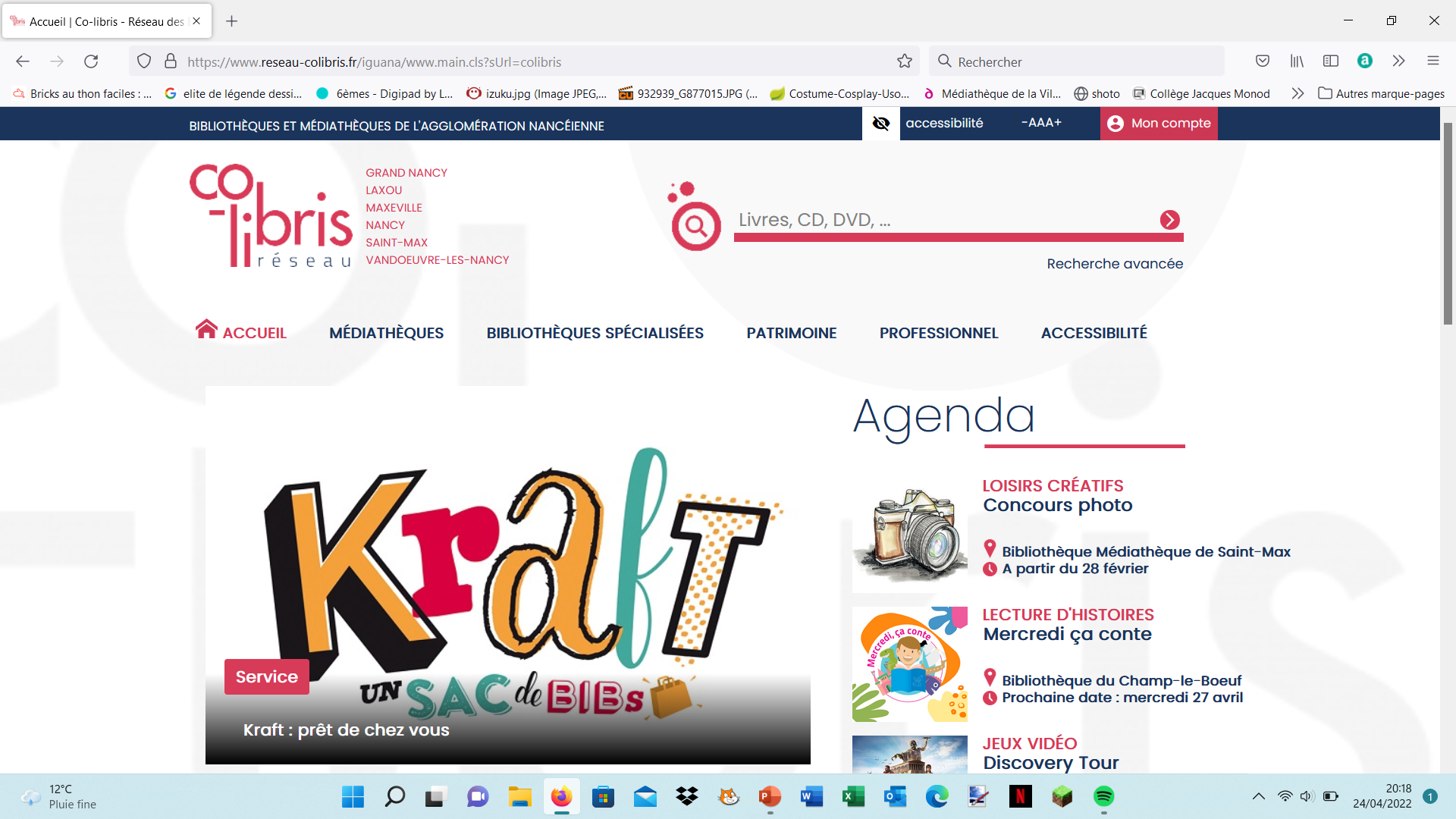 PAS DE MODELE UNIQUE !
Le fonctionnement en réseau peut prendre des formes très diverses, aucun modèle ne s’impose comme une solution valable partout


Différentes formes d’organisation en réseau : bibliothèques transférées, conventions pour des actions communes, ou bibliothèques municipales avec une coordination intercommunale

L’important c’est qu’il existe une structure plus ou moins formalisée 

Fonction de coordination indispensable!
ET APRES?
C’est intéressant de commencer par l’action culturelle (facile à mettre en place, peut être ponctuelle)

ON PEUT COMMENCER PAR L ACTION CULTURELLE POUR SE RAPPROCHER SE CONNAITRE ECHANGER DES DOCUMENTS ET DES IDEES

Puis une carte commune, et/ou des acquisitions concertées, des échanges de documents, des services centralisés etc…
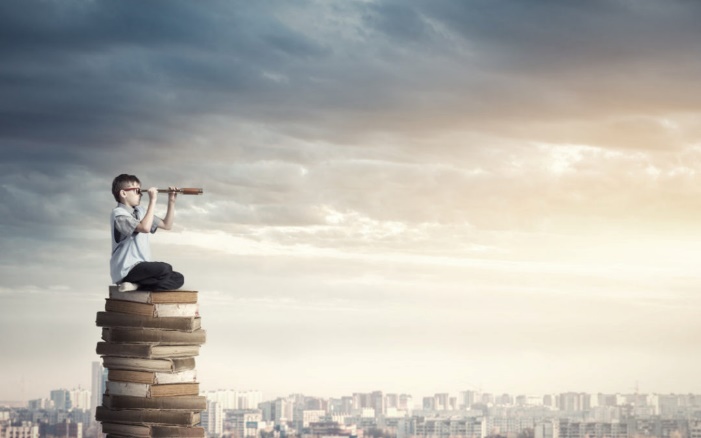